Презентация  на тему:  «Страницы  жизни  Юрия Коваля»
Подготовила
                     Тарасова Алина
          ученица  4 В класса ГБОУ СОШ №1285
Коваль  ЮРИЙ ИОСИФОвич                                 (1938-1995)
Российский детский писатель, автор детских фильмов, художник и скульптор,   также сценарист мультфильмов  и  исполнитель песен.Юрий Коваль — один из самых известных и любимых детских писателей СССР и России.
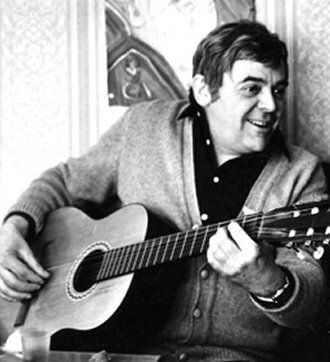 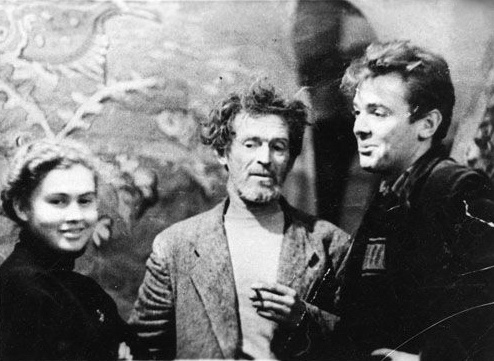 После окончания школы в 1955 г. поступил на филологический факультет* Московского государственного педагогического института.  После окончания института работал учителем русского языка и литературы. Придумывал забавные рассказы, которые помогали ученикам быстро запомнить правила русской грамматики.
Некоторое время публиковал отдельные произведения 
    в популярных журналах «Детская литература», «Огонёк», «Смена», «Мурзилка», «Пионер». Сотрудничал с издательством «Малыш», которое выпустило в свет его первую детскую книжку.
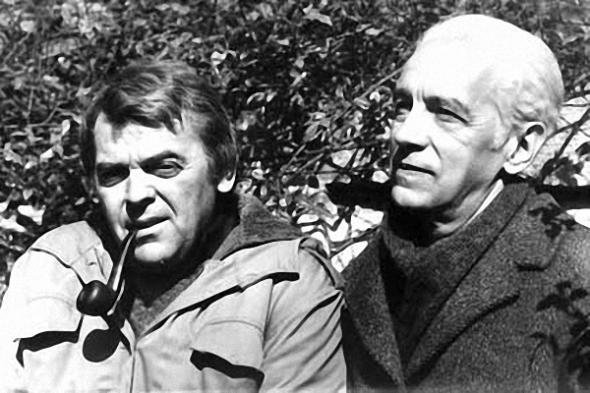 Начало творчества Юрия Коваля для детей было положено случайно, когда он решил оставить работу учителя  и заняться только творчеством. И вот однажды журнал «Мурзилка» предложил ему поехать на границу, чтобы своими глазами увидеть, как живется и служится пограничникам, а затем написать про них стихотворение. Вернувшись, впечатленный увиденным Коваль написал  повесть «Алый».  Тогда же он принял решение писать только для детей.
Книги Юрия  Коваля  переведены на несколько европейских языков, на китайский и японский.
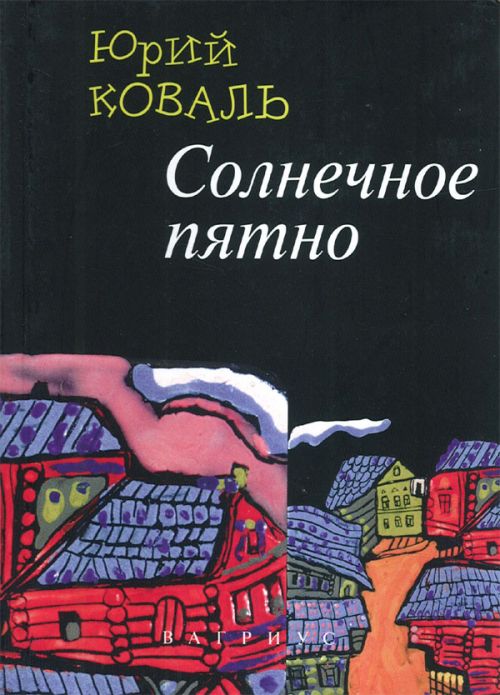 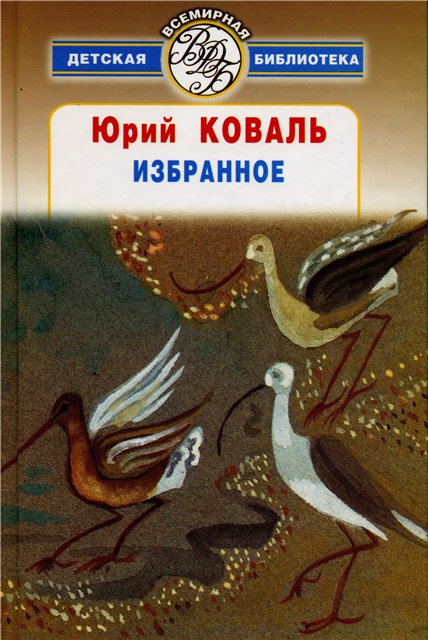 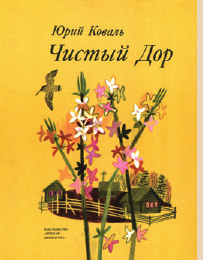 Литературное наследие Юрия Коваля легло
 в основу нескольких детских фильмов,  мультфильмов и  анимационных фильмов
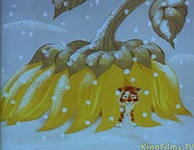 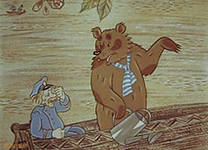 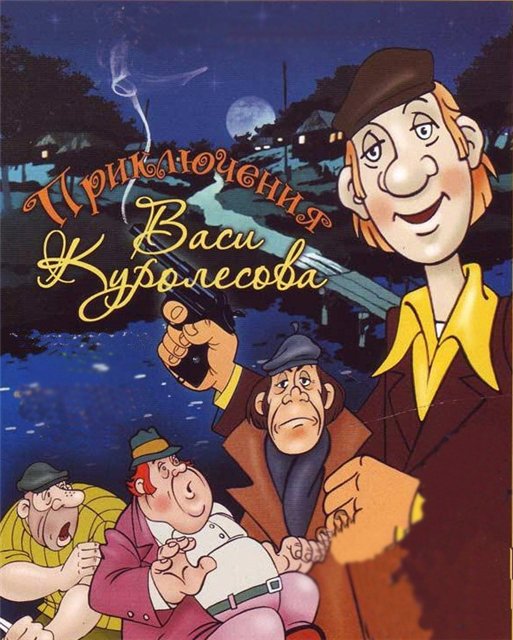 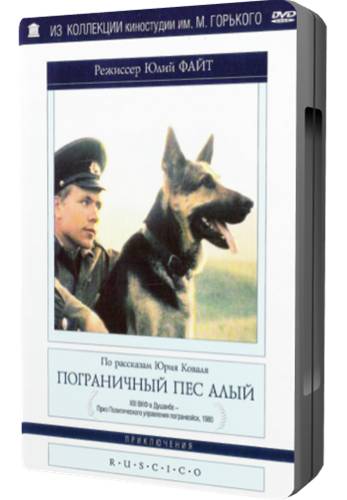 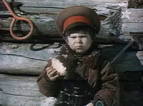 Юрий Коваль известен не только как писатель, но и как художник. Он увлекался фреской, мозаикой, рисунком, скульптурой, резьбой по дереву, эмалью, живописью в разных техниках. Как художник Ю. Коваль участвовал во многих персональных и групповых выставках.
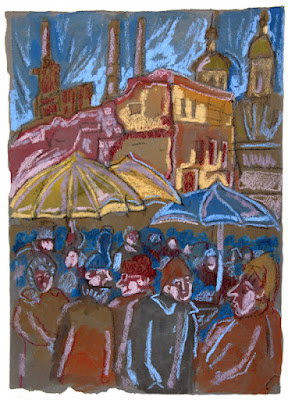 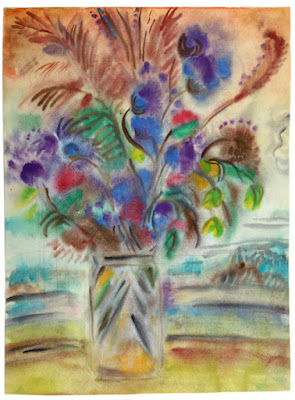 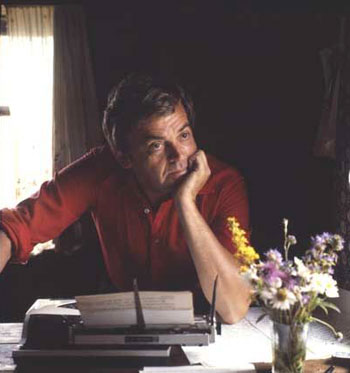 И хотя глаз Коваля безжалостно зорок, каким и должен быть глаз художника, но вот взгляд его неизменно добр и сочувственен миру и живым душам, его населяющим, каким и должен быть взгляд настоящего русского писателя.